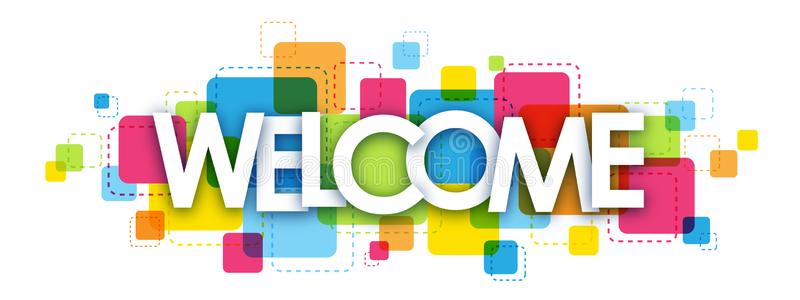 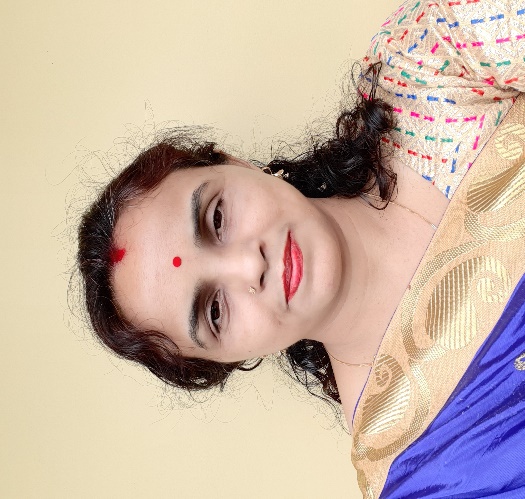 Presented By
SHAMPA RANI DAS
ASSISTANT TEACHER
SATKORAKANDI GOVT.PRIMARY SCHOOL
BARLEKHA ,MOULVIBAZAR.
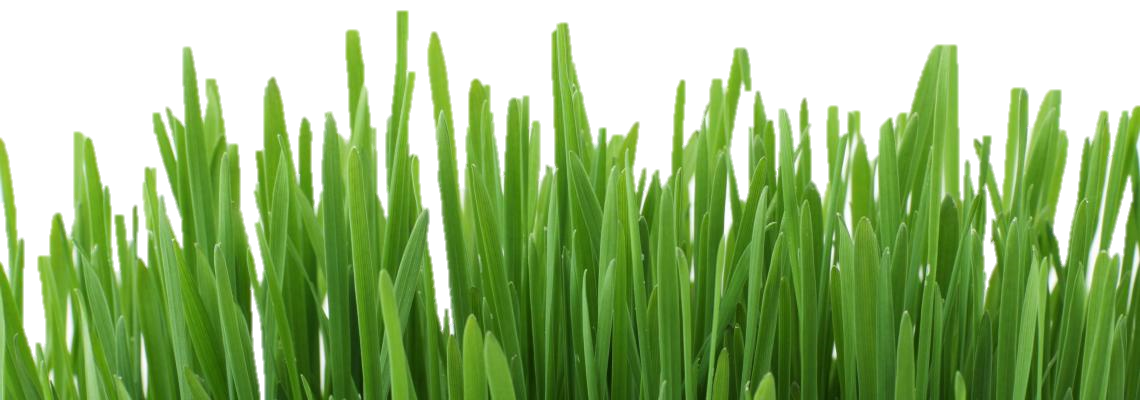 Lesson Identity
Class:v
Subject:English
Lesson:Cyclone Aila
Unit:24(Babul and his….years ago)
Time:40 minutes
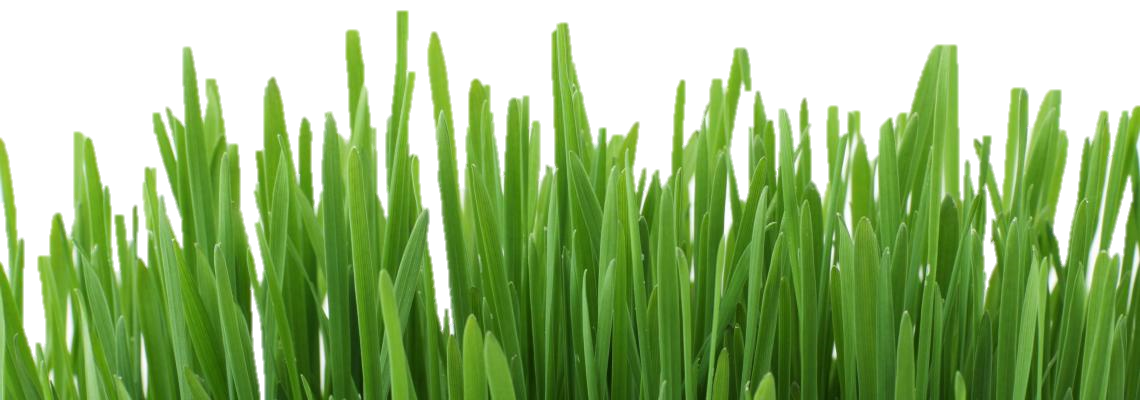 Lets see some picture
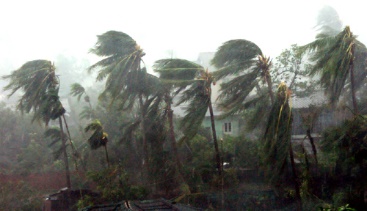 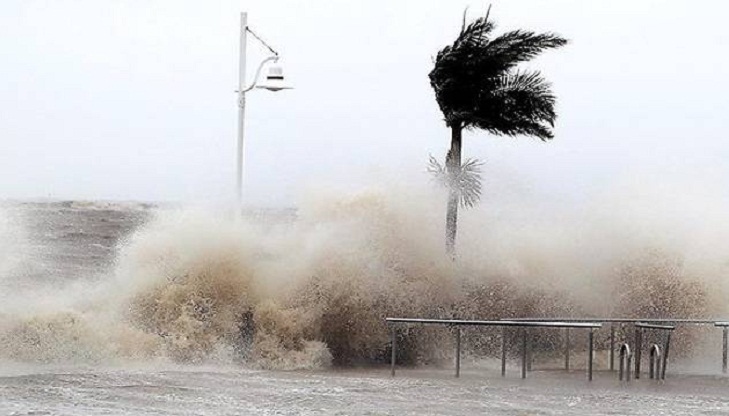 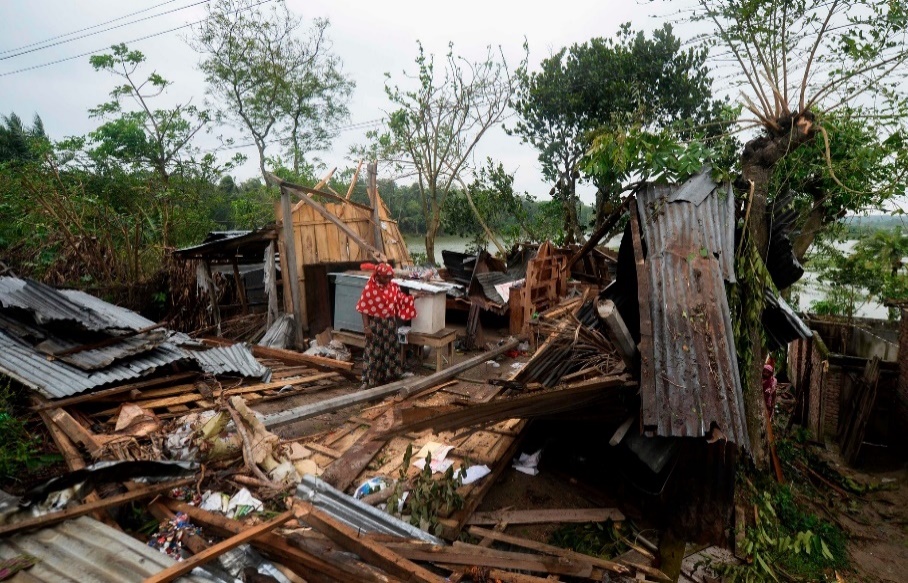 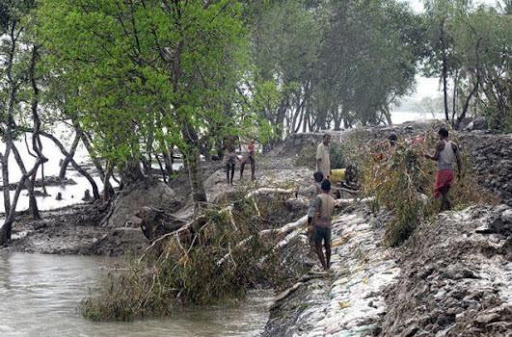 Let’s see a video
Todays lesson is------
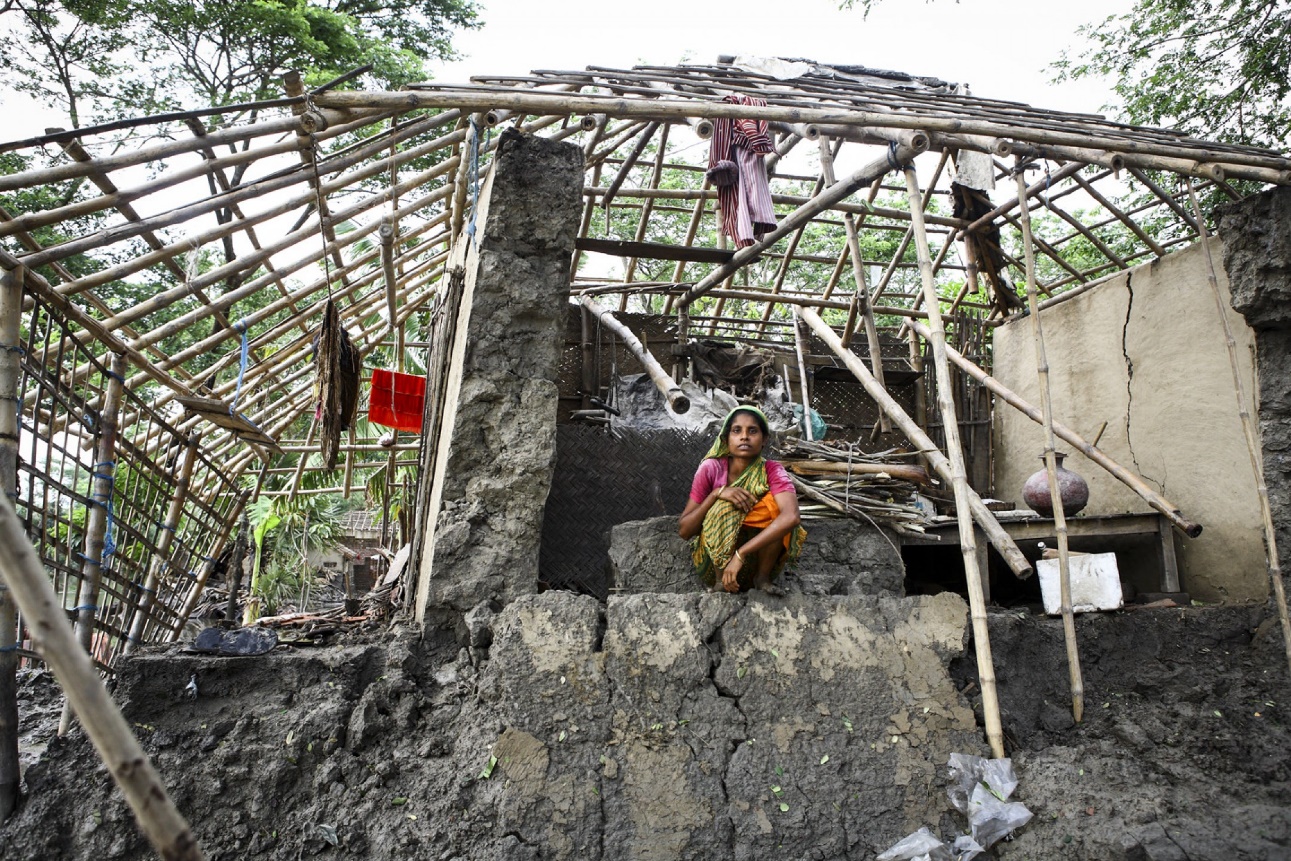 Cyclone Aila
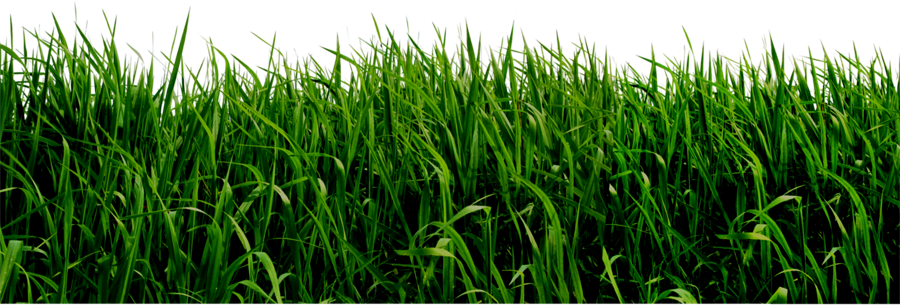 Learning outcomes
Students will be able to-------
4.2.1 Understand and enjoy simple stories.
1.1.1 Say words,phrases and sentences with proper sounds and stress.
1.5.1 Read words,phrases and sentences in the text with proper pronunciation,stress and intonation.
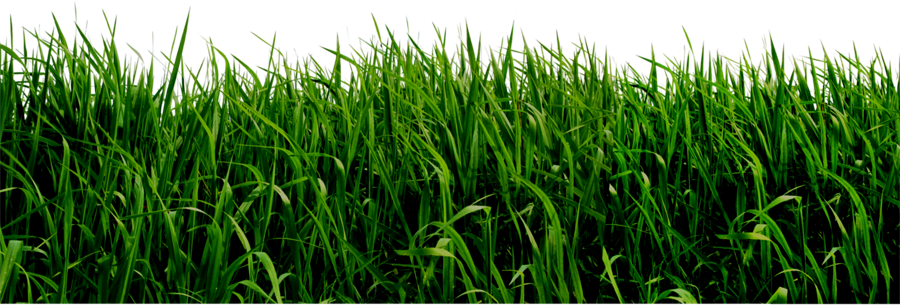 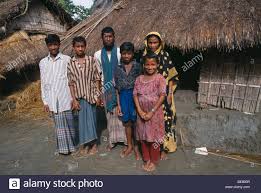 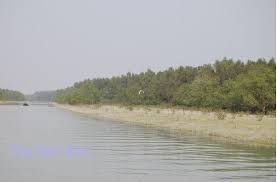 Babul and his family live on the island of dublar char.
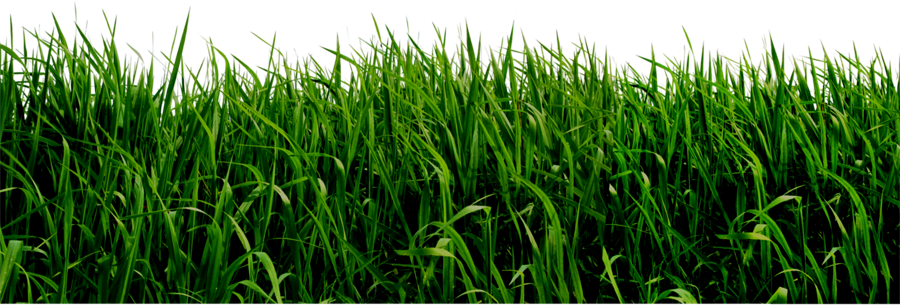 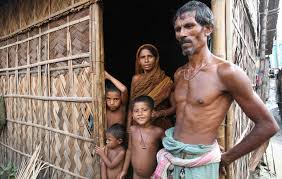 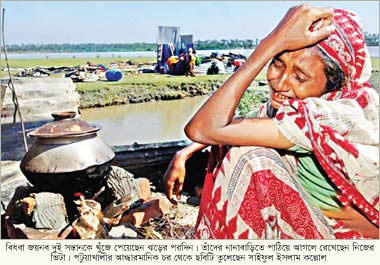 Life is good for the family now, but that wasn’t true after Cyclone Aila.
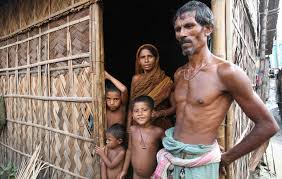 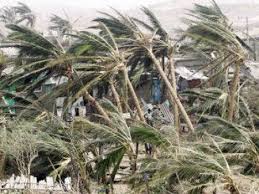 Babul doesn’t remember Cyclone Aila,but his parents often talk about that terrible  night in 2009.
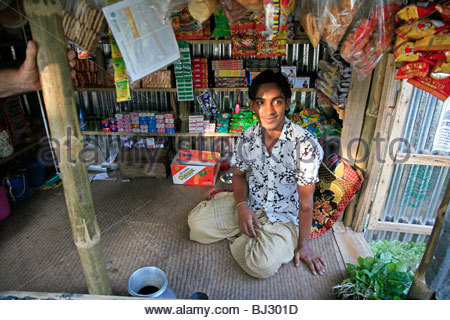 Babul’s father had a grocery shop.
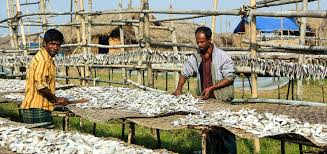 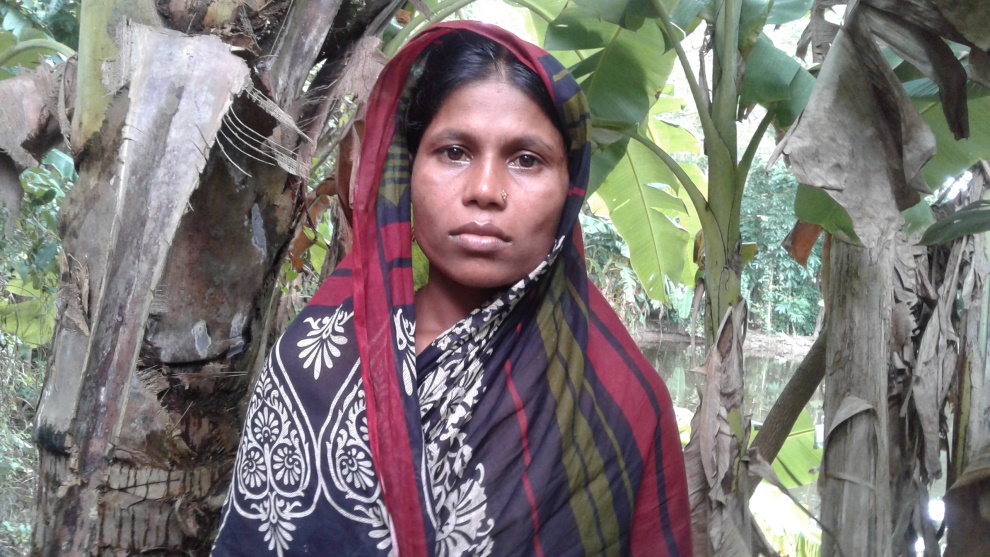 His mother worked in a fish farm.
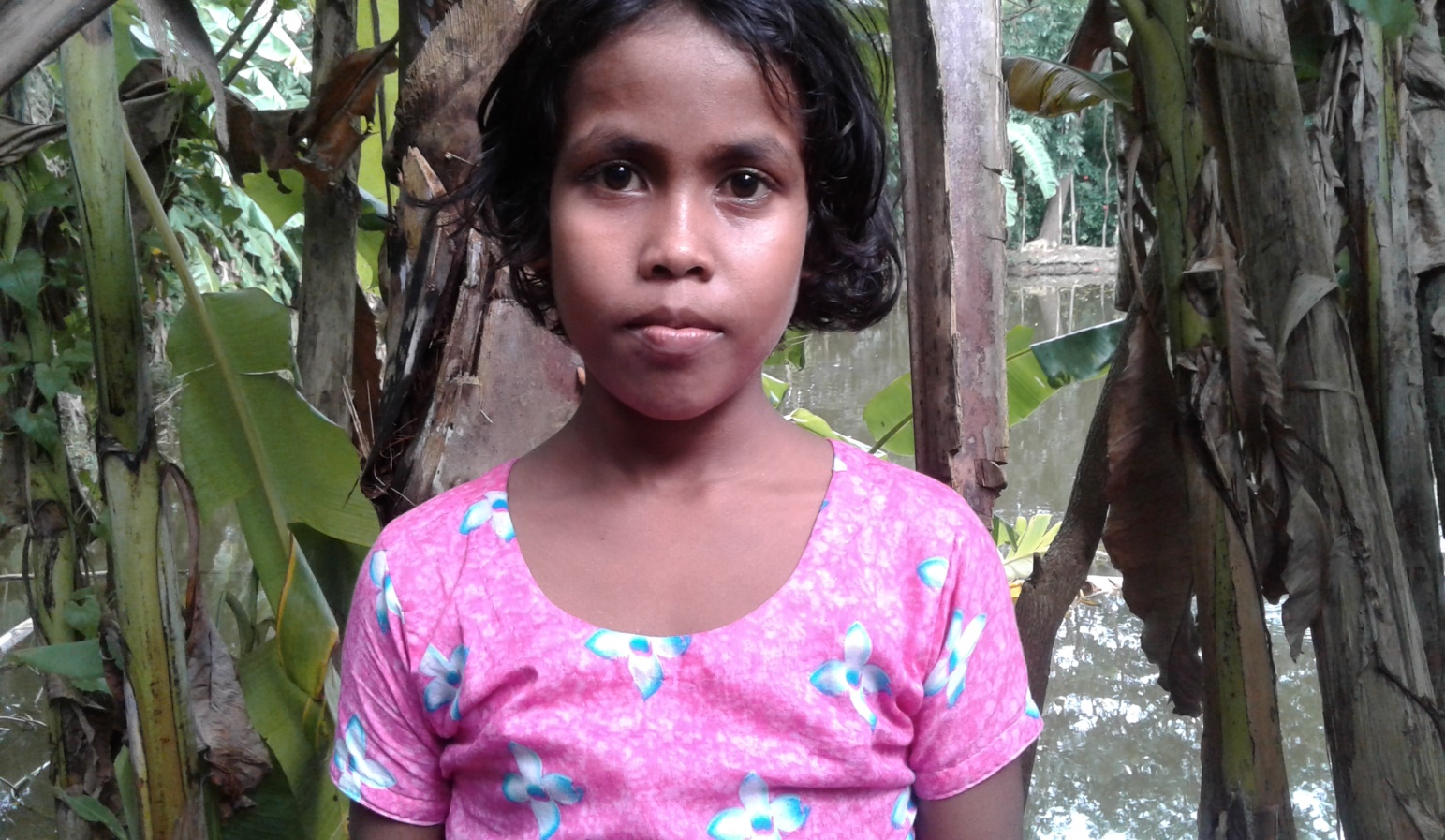 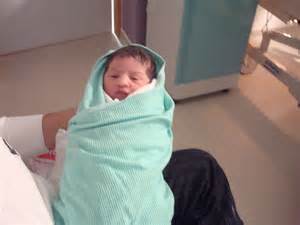 Babul was just a baby, but his sister Nipa was six years old.
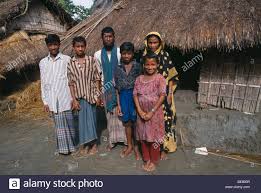 They had a small house that they shared with Babul’s grandparents.
Read the text please then write answer the questions(gw)
Time:7 minutes
Rhidyota lives at Hatiya Island.Cyclone “Mora” has attacked their island on the last 30 May.They have got worried on that day. She along with her family  members has taken shelter at a cyclone centre.Many trees and houses have been broken down.The island has been flooded with tidal bores.
Where has Rhidyota taken shelter?
Why has Rhidyota got worried?
What loses have been left by “Mora”?
New words with sentences(by using picture)
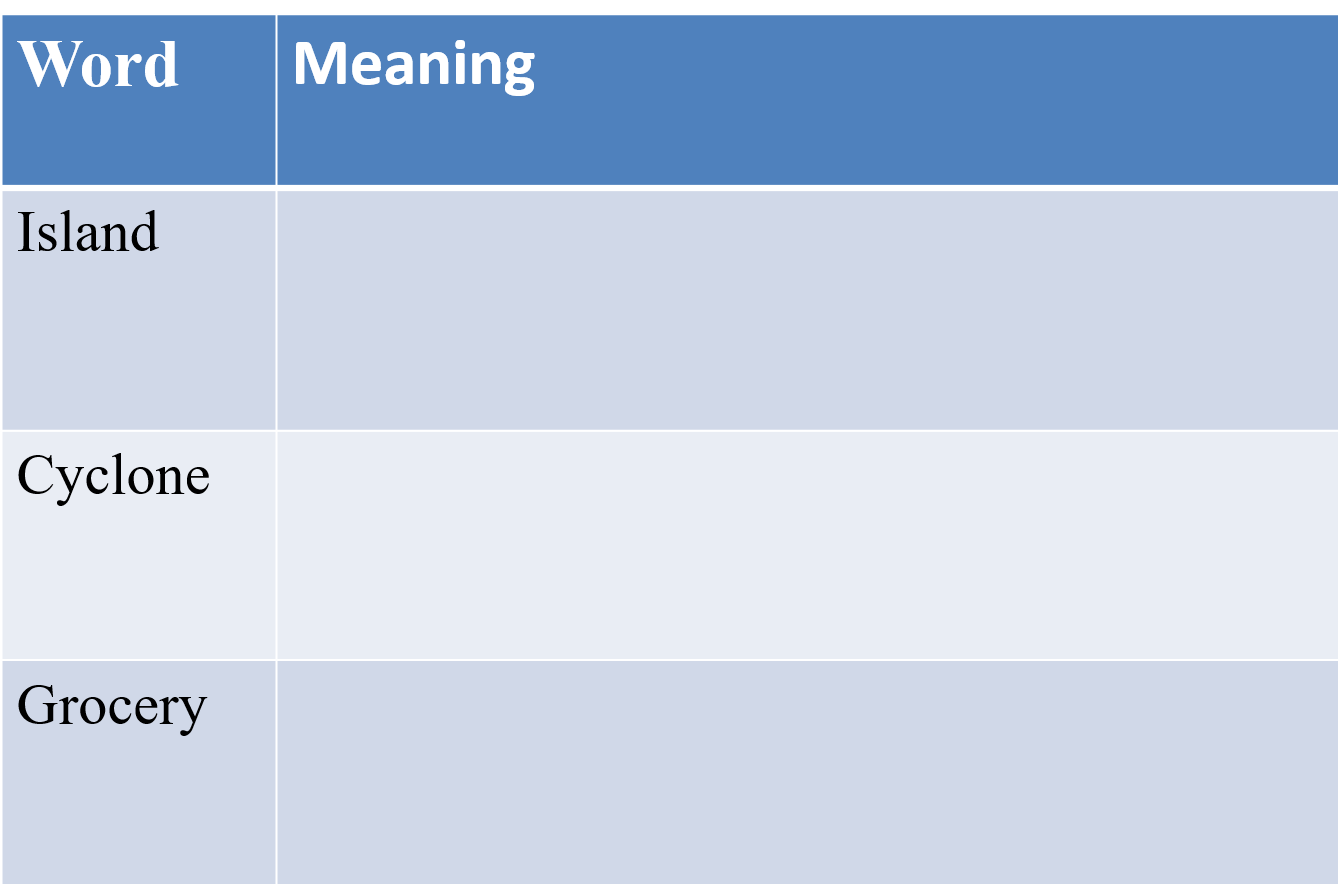 Isolated land
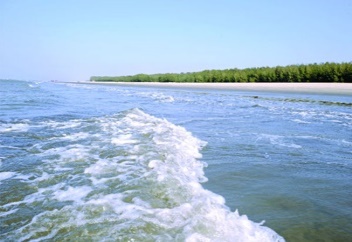 Hatiya is an island.
One kind of storm.
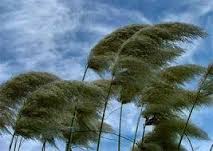 Cyclone attacked their island.
The goods that are to be sold
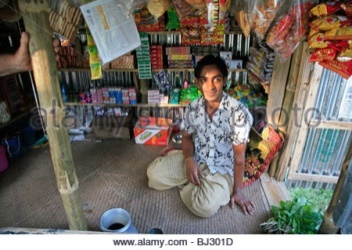 He had a grocery shop.
Let’s play a game(iw)
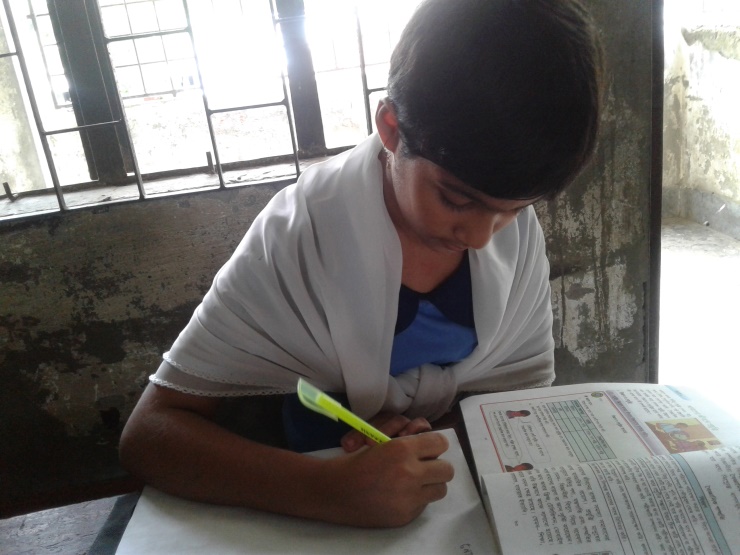 Bingo Game
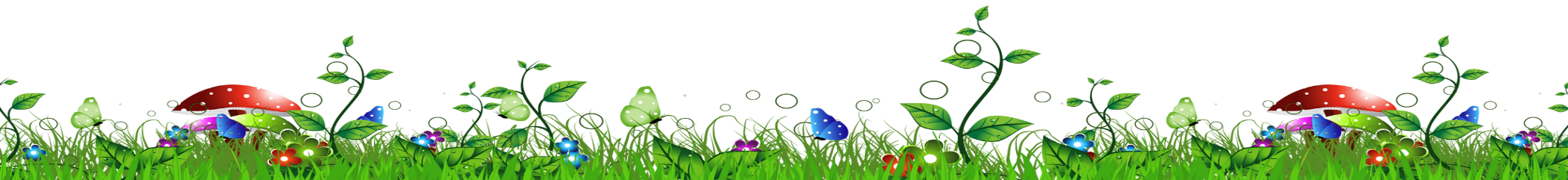 Silent Reading
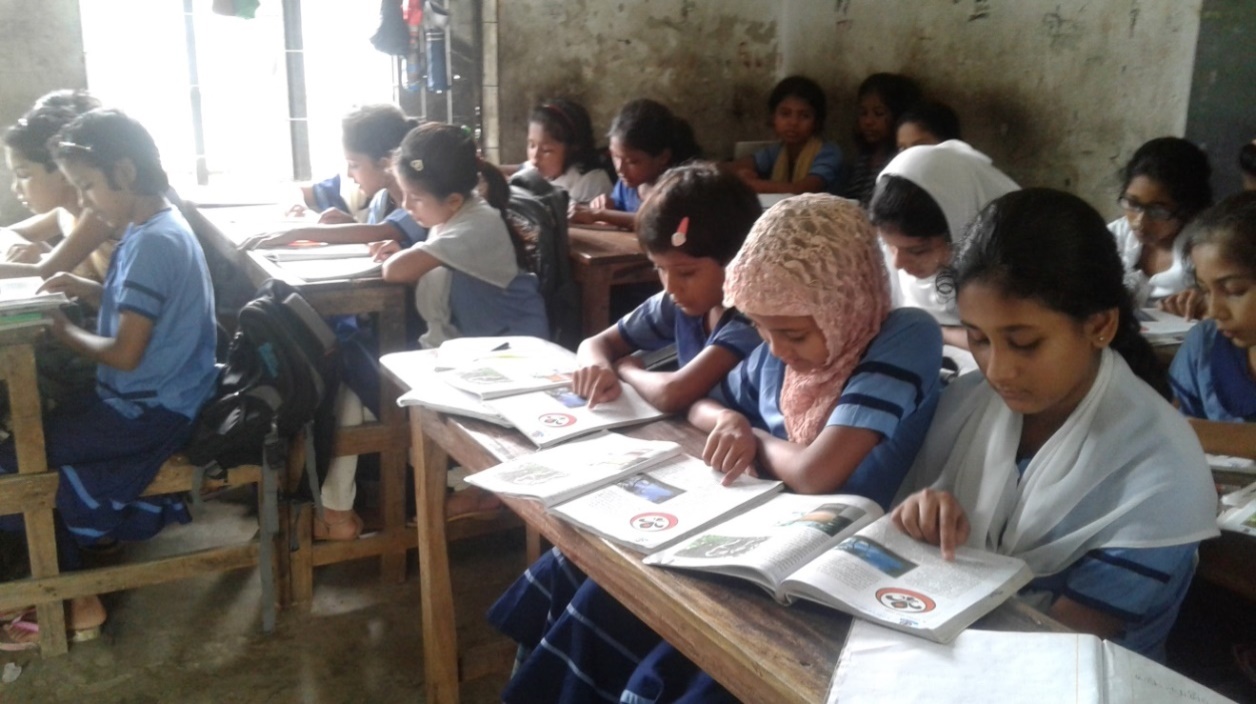 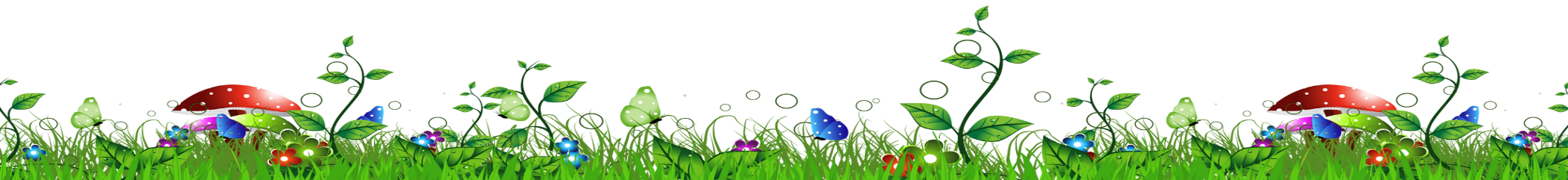 Match the words with their similar meaning(pw)
Time:5 minutes
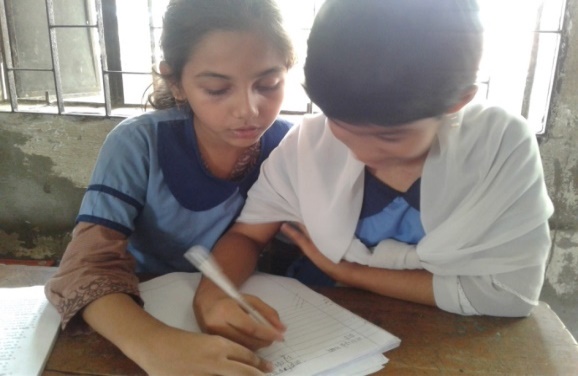 Island         One kind of storm
Terrible       Isolated land
Cyclone       Father and mother
Parents         The goods that are to be sold 
Grocery         Extremely bad or serious
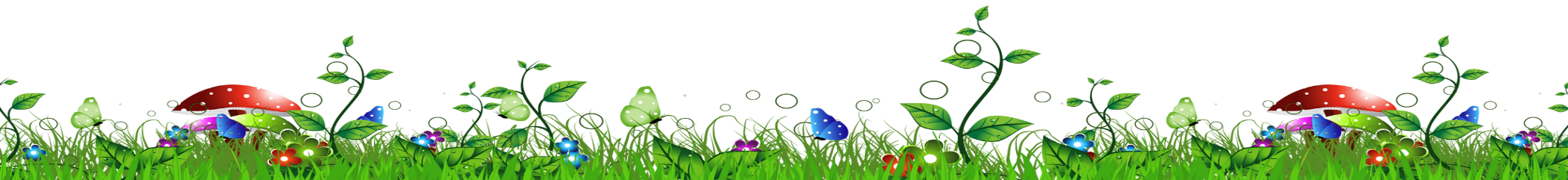 Evaluation
Answer the following questions
1.How is life now in Dhublar Char?
Where did babul’s parents work?
Say two lines about life style of people of an island.
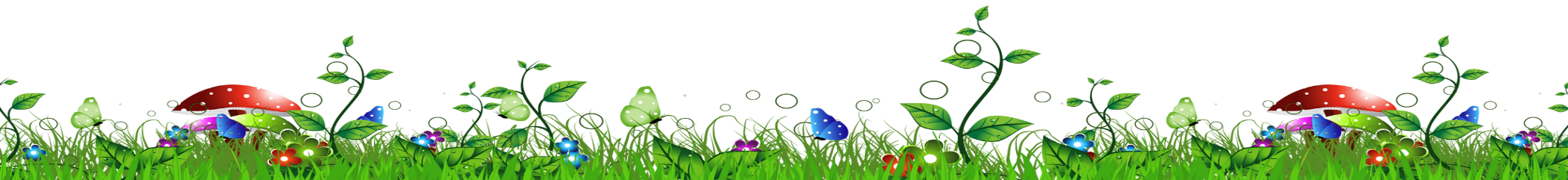 Homework
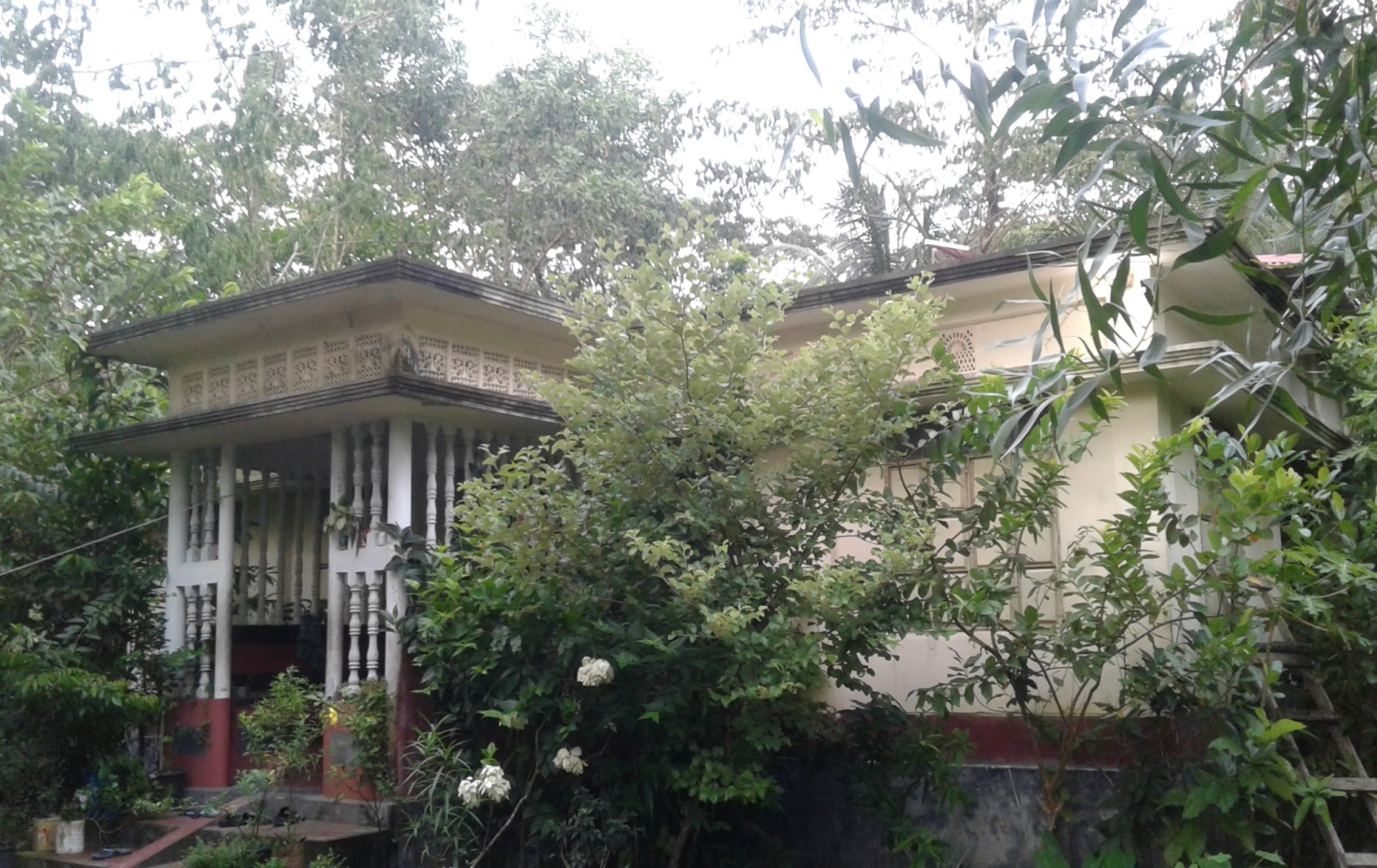 Write five sentences about “A  Memorable Event in Your Life”
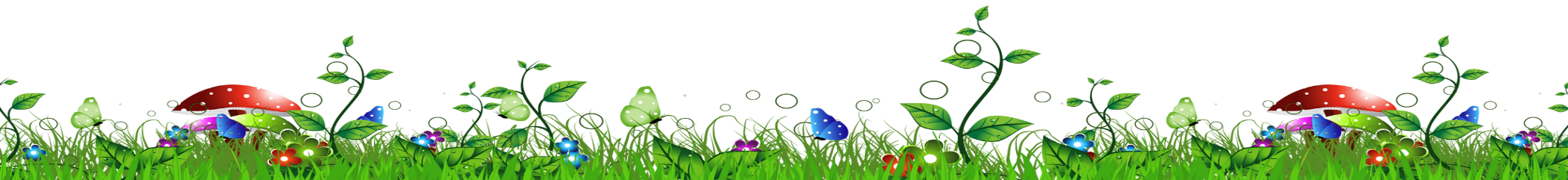 Thank You
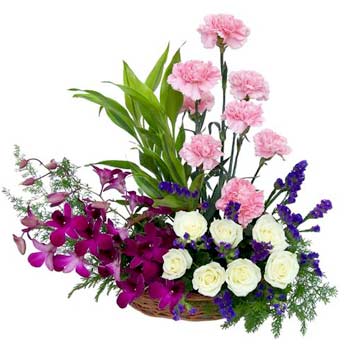 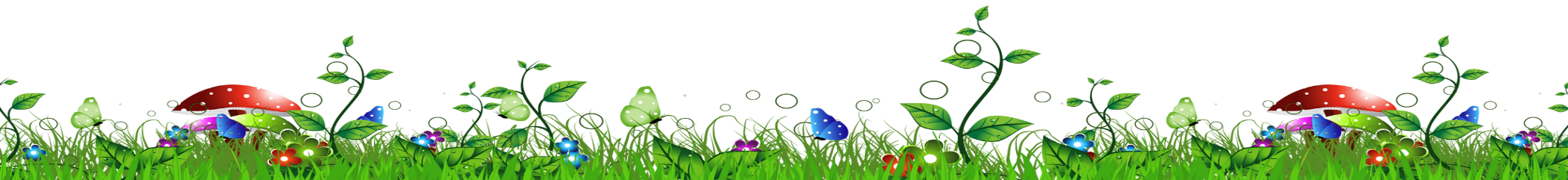